CSE 332: Data Structures & ParallelismLecture 12: Sorting
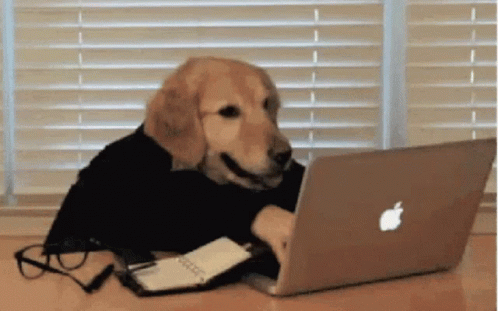 Arthur Liu
Summer 2022
07/22/2022
1
Outline
Sorting and more sorting
07/22/2022
2
Sorting
07/22/2022
3
Three goals
07/22/2022
4
Insertion Sort
How you sort a hand of cards.

Maintain a sorted subarray at the front.
Start with one element.
While(your subarray is not the full array)
Take the next element not in your subarray
Insert it into the sorted subarray
07/22/2022
5
Insertion Sort
for(i from 1 to n-1){
	int index = i
	while(a[index-1] > a[index]){
		swap(a[index-1], a[index])
		index = index-1
	}
}
07/22/2022
6
Insertion Sort
Unsorted Items
Sorted Items
Current Item
Sorted Items
Unsorted Items
Current Item
Sorted Items
Unsorted Items
07/22/2022
7
Current Item
Insertion Sort Analysis
07/22/2022
8
Sort
Here’s another idea for a sorting algorithm:
Maintain a sorted subarray
While(subarray is not full array)
Find the smallest element remaining in the unsorted part.
Append it at the end of the sorted part.
07/22/2022
9
Selection  Sort
07/22/2022
10
Selection Sort
Unsorted Items
Sorted Items
Current Item
Sorted Items
Unsorted Items
Current Item
Sorted Items
Unsorted Items
07/22/2022
11
Current Item
Selection  Sort
07/22/2022
12
Heap    Sort
07/22/2022
13
Heap Sort
Heap
Sorted Items
Current Item
percolateDown(22)
Heap
Sorted Items
Current Item
Heap
Sorted Items
Current Item
07/22/2022
14
Heap Sort (Better)
07/22/2022
15
[Speaker Notes: Our runtime is O(n log n)

Why is this the runtime?

First step is to create a heap. 

Then, we have to call removeMax which costs log n. We do this n times which means we have n log n.]
Heap Sort
Our first step is to make a heap. Does using buildHeap instead of inserts improve the running time?
 Not in a big-O sense (though we did by a constant factor).

In place: Yes
Stable: No
07/22/2022
16
Quick Recap
07/22/2022
17
[Speaker Notes: Between insertion sort and selection sort, which one is better and why?]
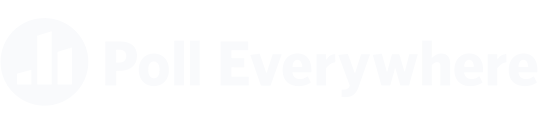 pollev.com/artliu
We just saw Heap Sort, what about an “AVL Sort”?
How would the algorithm work?

What is the worst-case runtime?

Would this be a good alternative to heap sort?
07/22/2022
18
[Speaker Notes: https://www.polleverywhere.com/surveys/KoqJU7UqmJP56jeOTGBFg]
The Big Picture
Specialized
algorithms:
O(n)
Simple
algorithms:
O(n2)
Fancier
algorithms:
O(n log n)
Comparison
lower bound:
(n log n)
Insertion sort
Selection sort
Shell sort
…
Heap sort
Merge sort
Quick sort (avg)
…
Bucket sort
Radix sort
07/22/2022
19
[Speaker Notes: Merge Sort– stable, not in place
Quick Sort, the quicker quick sort – not stable, in place
Heap sort – not stable, in place

Why use heap sort over quick sort and vice-versa.]
Divide and conquer
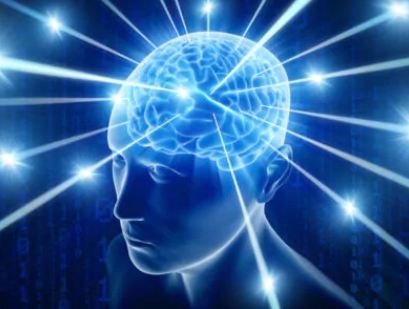 Very important technique in algorithm design

Divide problem into smaller parts

Solve the parts independently
Think recursion
Or potential parallelism

Combine solution of parts to produce overall solution

Ex: Sort each half of the array, combine together; to sort each half, split into halves…
07/22/2022
20
Divide-and-conquer sorting
Two great sorting methods are fundamentally divide-and-conquer

Mergesort: Sort the left half of the elements (recursively)
		   	   Sort the right half of the elements (recursively)
			   Merge the two sorted halves into a sorted whole

Quicksort: Pick a “pivot” element 
     Divide elements into those less-than pivot and those greater-than pivot
     Sort the two divisions (recursively on each)
     Answer is [sorted-less-than then pivot then sorted-greater-than]
07/22/2022
21
[Speaker Notes: The tricky part is the partitioning step]
Mergesort
0         1        2          3        4         5         6         7
8
2
9
4
5
3
1
6
a
lo
hi
To sort array from position lo to position hi:
If range is 1 element long, it’s sorted! (Base case)
Else, split into two halves: 
Sort from lo to (hi+lo)/2
Sort from (hi+lo)/2 to hi
Merge the two halves together

Merging takes two sorted parts and sorts everything
O(n) but requires auxiliary space…
07/22/2022
22
Example, focus on merging
Start with:
8
2
9
4
5
3
1
6
a
2
4
8
9
1
3
5
6
a
After we return from left and right recursive calls (pretend it works for now)
Merge: 
Use 3 “fingers”
and 1 more array
aux
(After merge, copy back to original array)
07/22/2022
23
Example, focus on merging
Start with:
8
2
9
4
5
3
1
6
a
After recursion:
(not magic )
2
4
8
9
1
3
5
6
a
Merge: 
Use 3 “fingers”
and 1 more array
1
aux
(After merge, copy back to original array)
07/22/2022
24
Example, focus on merging
Start with:
8
2
9
4
5
3
1
6
a
After recursion:
(not magic )
2
4
8
9
1
3
5
6
a
Merge: 
Use 3 “fingers”
and 1 more array
1
2
aux
(After merge, copy back to original array)
07/22/2022
25
Example, focus on merging
Start with:
8
2
9
4
5
3
1
6
a
After recursion:
(not magic )
2
4
8
9
1
3
5
6
a
Merge: 
Use 3 “fingers”
and 1 more array
1
2
3
aux
(After merge, copy back to original array)
07/22/2022
26
Example, focus on merging
Start with:
8
2
9
4
5
3
1
6
a
After recursion:
(not magic )
2
4
8
9
1
3
5
6
a
Merge: 
Use 3 “fingers”
and 1 more array
1
2
3
4
aux
(After merge, copy back to original array)
07/22/2022
27
Example, focus on merging
Start with:
8
2
9
4
5
3
1
6
a
After recursion:
(not magic )
2
4
8
9
1
3
5
6
a
Merge: 
Use 3 “fingers”
and 1 more array
1
2
3
4
5
aux
(After merge, copy back to original array)
07/22/2022
28
Example, focus on merging
Start with:
8
2
9
4
5
3
1
6
a
After recursion:
(not magic )
2
4
8
9
1
3
5
6
a
Merge: 
Use 3 “fingers”
and 1 more array
1
2
3
4
5
6
aux
(After merge, copy back to original array)
07/22/2022
29
Example, focus on merging
Start with:
8
2
9
4
5
3
1
6
a
After recursion:
(not magic )
2
4
8
9
1
3
5
6
a
Merge: 
Use 3 “fingers”
and 1 more array
1
2
3
4
5
6
8
aux
(After merge, copy back to original array)
07/22/2022
30
Example, focus on merging
Start with:
8
2
9
4
5
3
1
6
a
After recursion:
(not magic )
2
4
8
9
1
3
5
6
a
Merge: 
Use 3 “fingers”
and 1 more array
1
2
3
4
5
6
8
9
aux
(After merge, copy back to original array)
07/22/2022
31
Example, focus on merging
Start with:
8
2
9
4
5
3
1
6
a
After recursion:
(not magic )
2
4
8
9
1
3
5
6
a
Merge: 
Use 3 “fingers”
and 1 more array
1
2
3
4
5
6
8
9
aux
(After merge, copy back to original array)
1
2
3
4
5
6
8
9
a
07/22/2022
32
Mergesort example: Recursively splitting list in half
4
5
1
6
8
2
9
3
Divide
8  2   9   4
5   3   1   6
Divide
9   4
1   6
8   2
5   3
Divide
1 element
5      3
9       4
1     6
8        2
07/22/2022
33
Mergesort example: Merge as we return from recursive calls
4
5
1
6
8
2
9
3
Divide
8  2   9   4
5   3   1   6
Divide
9   4
1   6
8   2
5   3
Divide
1 element
5      3
9       4
1     6
8        2
Merge
2   8
4    9
3   5
1   6
Merge
2   4   8   9
1   3   5   6
Merge
1   2   3   4   5   6   8   9
When a recursive call ends, it’s sub-arrays are each in order; just   	need to merge them in order together
07/22/2022
34
[Speaker Notes: Pause here for questions...

Next, some incremental improvements]
Mergesort, some details: saving a little time
What if the final steps of our merging looked like the following:







Seems kind of wasteful to copy 8 & 9 to the auxiliary array just to copy them immediately back…
Main array




Auxiliary array
2
4
5
6
1
3
8
9
1
2
3
4
5
6
07/22/2022
35
Mergesort, some details: saving a little time
Unnecessary to copy remainder over to auxiliary array
If left-side finishes first, just stop the merge & copy the auxiliary array:





If right-side finishes first, copy remainder directly into right side, then copy auxiliary array
copy
first
second
07/22/2022
36
Some details: saving space / copying
Simplest / worst approach: 
	Use a new auxiliary array of size (hi-lo) for every merge
	Returning from a recursive call?  Allocate a new array!

Better:
	Reuse same auxiliary array of size n for every merging stage
	Allocate auxiliary array at beginning, use throughout

Best (but a little tricky), (saves time):
	Don’t copy back – at 2nd, 4th, 6th, … merging stages, use the original array as the auxiliary array and vice-versa
Need one copy at end if number of stages is odd
07/22/2022
37
Picture of the “best” from previous slide: Allocate one auxiliary array, switch each step
First recurse down to lists of size 1
As we return from the recursion, switch off arrays
Merge by 1

Merge by 2

Merge by 4

Merge by 8

Merge by 16
Copy if Needed
07/22/2022
38
Linked lists and big data
We defined the sorting problem as over an array, but sometimes you want to sort linked lists

One approach:
Convert to array: O(n)
Sort: O(n log n)
Convert back to list: O(n)

Or: mergesort works very nicely on linked lists directly
heapsort and quicksort do not
insertion sort and selection sort do but they’re slower

Mergesort is also the sort of choice for external sorting
Linear merges minimize disk accesses
07/22/2022
39
[Speaker Notes: Mergesort is quite nice]
Mergesort Analysis
Having defined an algorithm and argued it is correct, we should analyze its running time (and space):

To sort n elements, we:
Return immediately if n=1
Else do 2 subproblems of size n/2 and then an O(n) merge

Recurrence relation?
07/22/2022
40
Mergesort Analysis
Having defined an algorithm and argued it is correct, we should analyze its running time (and space):

To sort n elements, we:
Return immediately if n=1
Else do 2 subproblems of size n/2 and then an O(n) merge

Recurrence relation:
	 T(1) = c1
    T(n) = 2T(n/2) + c2n + c3
07/22/2022
41
Mergesort Recurrence
(For simplicity let constants be 1 – no effect on asymptotic answer)

T(1) = 1                                            So total is 2kT(n/2k) + kn where
T(n) = 2T(n/2) + n                                   n/2k = 1, i.e., log n = k   
        = 2(2T(n/4) + n/2) + n               That is, 2log n T(1) + n log n
        = 4T(n/4) + 2n                                     = n + n log n
        = 4(2T(n/8) + n/4) + 2n                        = O(n log n)
        = 8T(n/8) + 3n
        …. (after k expansions)
        = 2kT(n/2k) + kn
07/22/2022
42
Or more intuitively…
This recurrence comes up often enough you should just “know” it’s O(n log n)

Merge sort is relatively easy to intuit (best, worst, and average):
The recursion “tree” will have log n height
At each level we do a total amount of merging equal to n
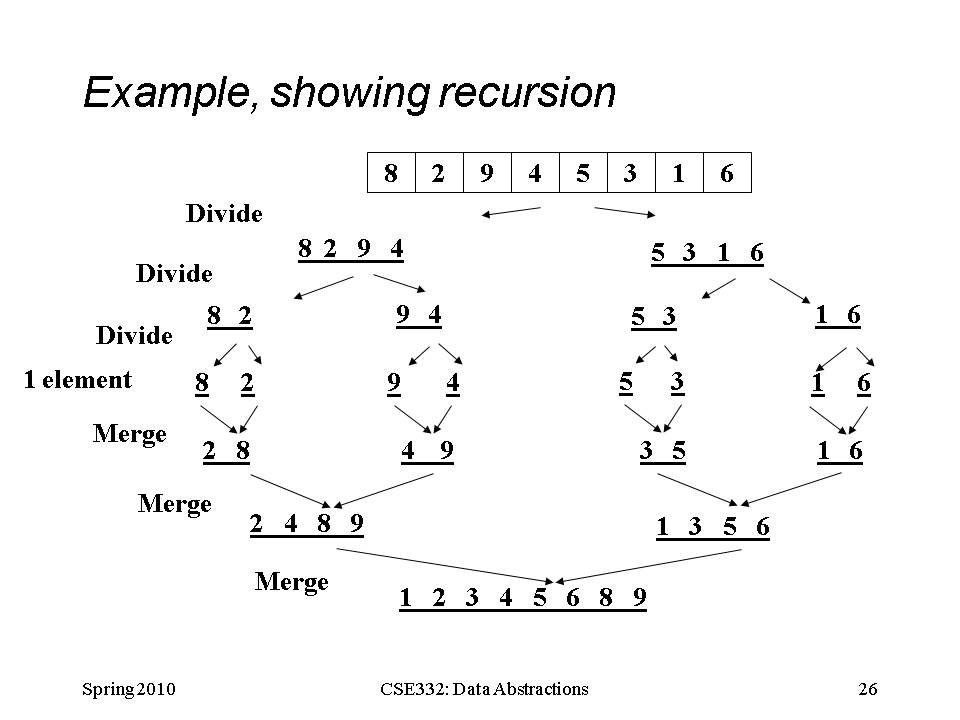 07/22/2022
43
Quicksort
Also uses divide-and-conquer
Recursively chop into halves
But, instead of doing all the work as we merge together, we’ll do all the work as we recursively split into halves
Also unlike MergeSort, does not need auxiliary space

O(n log n) on average , but O(n2) worst-case 
MergeSort is always O(nlogn)
So why use QuickSort?

Can be faster than mergesort
Often believed to be faster
Quicksort does fewer copies and more comparisons, so it depends on the relative cost of these two operations!
07/22/2022
44
Quicksort Overview
Pick a pivot element
Hopefully an element ~median
Good QuickSort performance depends on good choice of pivot; we’ll see why later, and talk about good pivot selection later
Partition all the data into:
The elements less than the pivot
The pivot
The elements greater than the pivot
Recursively sort A and C
The answer is, “as simple as A, B, C” 

(Alas, there are some details lurking in this algorithm)
07/22/2022
45
Quicksort: Think in terms of sets
select pivot value
S
81
31
57
43
13
75
92
0
26
65
S1
S2
partition S
0
31
75
43
65
13
81
92
26
57
QuickSort(S1) and
QuickSort(S2)
S1
S2
0
13
26
31
43
57
75
81
92
65
S
Presto!  S is sorted
0
13
26
31
43
57
65
75
81
92
[Weiss]
07/22/2022
46
Quicksort Example, showing recursion
4
5
1
6
8
2
9
3
Divide
5
2  4   3   1
8   9   6
Divide
3
8
4
9
2   1
6
Divide
1 element
1
2
Conquer
1   2
Conquer
6   8   9
1   2   3   4
Conquer
1   2   3   4   5   6   8   9
07/22/2022
47
Quicksort Details
We have not yet explained:

How to pick the pivot element
Any choice is correct: data will end up sorted
But as analysis will show, want the two partitions to be about equal in size

How to implement partitioning
In linear time
In place
07/22/2022
48
Pivots
Best pivot?
Median
Halve each time



Worst pivot?
Greatest/least element
Reduce to problem of size 1 smaller
O(n2)
8
2
9
4
5
3
1
6
Divide
5
2  4   3   1
8   9   6
Divide
3
8
4
9
2   1
6
Divide
1 element
1
2
Conquer
1   2
Conquer
6   8   9
1   2   3   4
Conquer
1   2   3   4   5   6   8   9
07/22/2022
49
[Speaker Notes: What pivot would make sure that the split is equal on both sides?]
Quicksort: Potential pivot rules
While sorting arr from lo (inclusive) to hi (exclusive)…

Pick arr[lo] or arr[hi-1]
Fast, but worst-case is (mostly) sorted input

Pick random element in the range
Does as well as any technique, but (pseudo)random number generation can be slow
(Still probably the most elegant approach)

Median of 3, e.g., arr[lo], arr[hi-1], arr[(hi+lo)/2]
Common heuristic that tends to work well
07/22/2022
50
Partitioning
That is, given 8, 4, 2, 9, 3, 5, 7 and pivot 5
Dividing into left half & right half (based on pivot)

Conceptually simple, but hardest part to code up correctly
After picking pivot, need to partition
Ideally in linear time
Ideally in place

Ideas?
07/22/2022
51
[Speaker Notes: Naïve approach is to take two passes
Create a new array to store elements]
Hoare Partitioning
One approach (there are slightly fancier ones):
Swap pivot with arr[lo]; move it ‘out of the way’
Use two fingers i and j, starting at lo+1 and hi-1 (start & end of range, apart from pivot)
Move from right until we hit something less than the pivot; belongs on left sideMove from left until we hit something greater than the pivot; belongs on right side Swap these two; keep moving inwardwhile (i < j)
   if (arr[j] > pivot) j--
   else if (arr[i] <= pivot) i++
   else swap arr[i] with arr[j]
Put pivot back in middle (Swap with arr[i])
07/22/2022
52
Quicksort Example
Step one: pick pivot as median of 3
lo = 0, hi = 10
0
1
2
3
4
5
6
7
8
9
8
1
4
9
0
3
5
2
7
6
Step two: move pivot to the lo position
0
1
2
3
4
5
6
7
8
9
6
1
4
9
0
3
5
2
7
8
07/22/2022
53
Often have more than 
one swap during partition – 
this is a short example
Quicksort Example
Now partition in place


Move fingers


Swap

Move fingers


Move pivot
6
1
4
9
0
3
5
2
7
8
6
1
4
9
0
3
5
2
7
8
6
1
4
2
0
3
5
9
7
8
6
1
4
2
0
3
5
9
7
8
5
1
4
2
0
3
6
9
7
8
07/22/2022
54
Quicksort Analysis
Best-case?




Worst-case?




Average-case?
07/22/2022
55
[Speaker Notes: To put all the run-time analysis of quicksort all together]
Quicksort Analysis
Best-case: Pivot is always the median
		T(0) = T(1) = 1
		T(n) = 2T(n/2) + n   (linear-time partition)
		Same recurrence as mergesort: O(n log n)

Worst-case: Pivot is always smallest or largest element
		T(0) = T(1) = 1
      T(n) = T(n-1) + n   
		Basically same recurrence as selection sort: O(n2)

Average-case: (e.g., with random pivot)
O(N log N), not responsible for proof (in text)
07/22/2022
56
[Speaker Notes: HIDE]
Is QuickSort Stable?
It depends on how we partition the elements…

Naïve Partitioning (Stable, requires more space!)
Two passes over data
Store all values in temporary array that are smaller than pivot
(Add pivot, then) Store all values in temporary array that are larger than pivot

Hoare’s Partitioning Scheme (NOT Stable)
Pointer swapping (what we just saw)
07/22/2022
57
Quicksort Cutoffs
For small n, all that recursion tends to cost more than doing a quadratic sort
Remember asymptotic complexity is for large n
Also, recursive calls add a lot of overhead for small n
Common engineering technique: switch to a different algorithm for subproblems below a cutoff
Reasonable rule of thumb: use insertion sort for n < 10
Notes:
Could also use a cutoff for merge sort
Cutoffs are also the norm with parallel algorithms 
switch to sequential algorithm
None of this affects asymptotic complexity
07/22/2022
58
Quicksort Cutoff skeleton
void quicksort(int[] arr, int lo, int hi) {
  if(hi – lo < CUTOFF)
     insertionSort(arr,lo,hi);
  else
     …
}
Notice how this cuts out the vast majority of the recursive calls 
   Think of the recursive calls to quicksort as a tree
   Trims out the bottom layers of the tree
07/22/2022
59
Quick Recap
07/22/2022
60
[Speaker Notes: Pause here for questions again...

O(log N) where does that space come from? Recursive calls

Recently found an interesting note, that you can make quicksort to use only O(log(N)) space even in the case if it runs in O(N^2) time (which happens when, for example, pivot is always the minimum element etc. - just reminding worst case is O(N^2) for quicksort). When you go recursively for 'left' and 'right' part after partitioning, you can rearrange calls to make smaller part to go recursively and optimize the other part as tail recursive call]
The Big Picture
Specialized
algorithms:
O(n)
Simple
algorithms:
O(n2)
Fancier
algorithms:
O(n log n)
Comparison
lower bound:
(n log n)
Insertion sort
Selection sort
Shell sort
…
Heap sort
Merge sort
Quick sort (avg)
…
Bucket sort
Radix sort
07/22/2022
61
[Speaker Notes: Merge Sort– stable, not in place
Quick Sort, the quicker quick sort – not stable, in place
Heap sort – not stable, in place

Why use heap sort over quick sort and vice-versa.]
Lower Bound
Comparison Sorting Lower Bound
07/22/2022
62
Decision Trees
Suppose we have a size 3 array to sort. 
We will figure out which array to return by comparing elements.
When we know what the correct order is, we’ll return that array.
07/22/2022
63
a<b<c; a<c<b; b<a<c; 
b<c<a; c<b<a; c<a<b
Ask: is 
a < b?
a<b<c; a<c<b; c<a<b
b<a<c; b<c<a; c<b<a
Ask: is
a<c?
Ask: is
b<c?
b<c<a; c<b<a
a<b<c
a<c<b; c<a<b
b<a<c
Ask: is
b<c?
Ask: is
a<c?
a<c<b
c<a<b
b<c<a
c<b<a
07/22/2022
64
Complete the Proof
07/22/2022
65
[Speaker Notes: THINK ABOUT THIS YOURSELF!]
Complete the Proof
07/22/2022
66
Takeaways
A tight lower bound like this is very rare.
This proof had to argue about every possible algorithm 
that’s really hard to do. 

We can’t come up with a more clever recurrence to sort faster.
Unless we make some assumptions about our input.
And get information without doing the comparisons.
07/22/2022
67
[Speaker Notes: We can give lower bounds that are looser such as well, any algorithm is Omega(1) and if you have to sort an array, you have to look at every element so Omega(1)]
Avoiding the Lower Bound
Can we avoid using comparisons?
In general, probably not. 
But what if we know that all of our data points are small integers?
Specialized
algorithms:
O(n)
Simple
algorithms:
O(n2)
Fancier
algorithms:
O(n log n)
Comparison
lower bound:
(n log n)
Insertion sort
Selection sort
Shell sort
…
Heap sort
Merge sort
Quick sort (avg)
…
Bucket sort
Radix sort
07/22/2022
68
Bucket Sort (aka Bin Sort)
Assumption: We only have values 1, 2, 3, 4
07/22/2022
69
Formalizing: BucketSort (a.k.a. BinSort)
If all values to be sorted are known to be integers between 1 and K(or any small range), 
Create an array of size K, and put each element in its proper bucket (a.ka. bin)
If data is only integers, no need to store more than a count of how many times that bucket has been used
Output result via linear pass through array of buckets
Example: 
K=5
Input:  (5,1,3,4,3,2,1,1,5,4,5)
	  output:
07/22/2022
70
BucketSort (a.k.a. BinSort)
If all values to be sorted are known to be integers between 1 and K(or any small range), 
Create an array of size K, and put each element in its proper bucket (a.ka. bin)
If data is only integers, no need to store more than a count of how many times that bucket has been used
Output result via linear pass through array of buckets
Example: 
K=5
input (5,1,3,4,3,2,1,1,5,4,5)
	  output: 1,1,1,2,3,3,4,4,5,5,5
What is the running time?
07/22/2022
71
Analyzing bucket sort
Overall: O(n+K)
Linear in n, but also linear in K
(n log n) lower bound does not apply because this is not a comparison sort

Good when range, K, is smaller (or not much larger) than n
(We don’t spend time doing lots of comparisons of duplicates!)

Bad when K is much larger than n
Wasted space; wasted time during final linear O(K) pass

For data in addition to integer keys, use list at each bucket
07/22/2022
72
[Speaker Notes: (We don’t spend time doing lots of comparisons of duplicates!)
(Like we would do in a comparison sort?)
K being smaller than N implies that there are duplicate values in the set N.]
Bucket sort illustrates a more general trick:
How might you implement a heap for a small range of integer priorities in a similar manner…
Bucket Sort with Data
Most real lists aren’t just #’s; we have data
Each bucket is a list (say, linked list)
To add to a bucket, place at end O(1) (keep pointer to last element)
Example: Movie ratings:1=bad,… 5=excellent
Input=
	5: Casablanca
	3: Harry Potter movies
	1: The Bee Movie
	5: Star Wars
The Bee Movie
Harry Potter
Casablanca
Star Wars
Result: 1: Rocky V, 3: Harry Potter, 5: Casablanca, 5: Star Wars
This result is stable; Casablanca still before Star Wars
07/22/2022
73
[Speaker Notes: Note at the top of the page: List of “things that are in this category”
One list/bucket per priority.  Insert in constant time by adding to list in that bucket.  Deletemin in time O(K) because might have to visit all lists from 1 to K before find a non-empty list.
And we don’t care about the relative order of elements in the buckets.]
Radix Sort
For each digit (starting at the ones place)
Run a “bucket sort” with respect to that digit
Keep the sort stable!
07/22/2022
74
[Speaker Notes: Or least significant digit

Radix = “the base of a number system”
We use 10 because we are used to that
In implementations, use larger numbers
For example, ASCII strings, might use 128]
Radix Sort: Ones Place
07/22/2022
75
Radix Sort: Ones Place
200
789
012
234
555
678
777
562
07/22/2022
76
Radix Sort: Tens Place
07/22/2022
77
Radix Sort: Tens Place
200
012
234
789
777
555
562
678
07/22/2022
78
Radix Sort: Hundreds Place
07/22/2022
79
Radix Sort: Hundreds Place
012
200
678
777
555
234
562
789
07/22/2022
80
Radix Sort
Performance depends on:
Input size: n
Number of buckets = Radix: B
e.g. Base 10 number: 10; binary number: 2; Alpha-numeric char: 62
Number of passes = “Digits”: P
e.g. Phone Number: 10; Person’s name: ?


Work per pass is 1 bucket sort: O(B+n)
Each pass is a Bucket Sort
Total runtime is O(P(B+n))
We do ‘P’ passes, each of which is a Bucket Sort
07/22/2022
81
Sorting Summary
Simple O(n2) sorts can be fastest for small n
selection sort, insertion sort (latter linear for mostly-sorted)
good for “below a cut-off” to help divide-and-conquer sorts
O(n log n) sorts
heap sort, in-place but not stable nor parallelizable
merge sort, not in place but stable and works as external sort
quick sort, in place but not stable and O(n2) in worst-case
often fastest, but depends on costs of comparisons/copies
 (n log n) is worst-case and average lower-bound for sorting by comparisons
Non-comparison sorts
Bucket sort good for small number of key values
Radix sort uses fewer buckets and more phases
Best way to sort?  It depends!
07/22/2022
82